PN JUNCTION(ESC-S101)(Atul Kr. Agnihotri )
P-N Junction
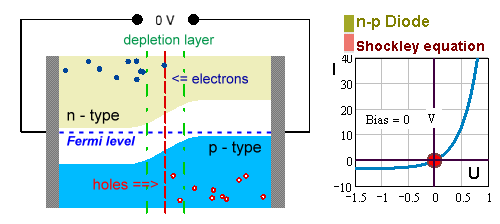 We create a p-n junction by joining together two pieces of semiconductor, one doped n-type, the other p-type.
P-N Junction
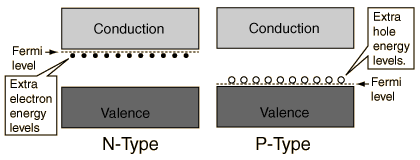 In the n-type region there are extra electrons and in the p-type region, there are holes from the acceptor impurities .
P-N Junction
In the p-type region there are holes from the acceptor impurities and in the n-type region there are extra electrons.
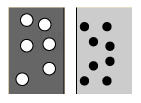 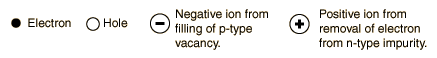 P-N Junction
When a p-n junction is formed, some of the electrons from the n-region which have reached the conduction band are free to diffuse across the junction and combine with holes.
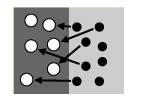 P-N Junction
Filling a hole makes a negative ion and leaves behind a positive ion on the n-side.
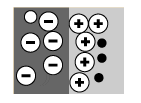 A space charge builds up, creating a depletion region.
P-N Junction
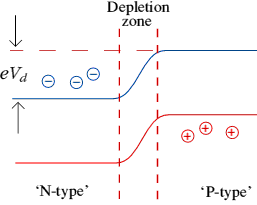 This causes a depletion zone to form around the junction (the join) between the two materials.
This zone controls the behavior of the diode.
Forward Biasing
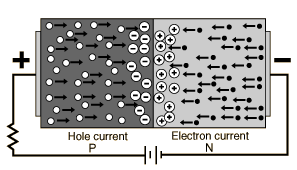 Forward biasing the p-n junction drives holes to the junction from the p-type material and electrons to the junction from the n-type material.
Forward Biasing
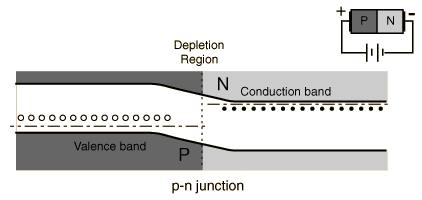 At the junction the electrons and holes combine so that a continuous current can be maintained.
Diode
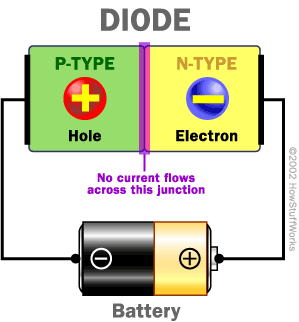 A diode is the simplest possible semiconductor device.
One Way Electric “Turnstile”
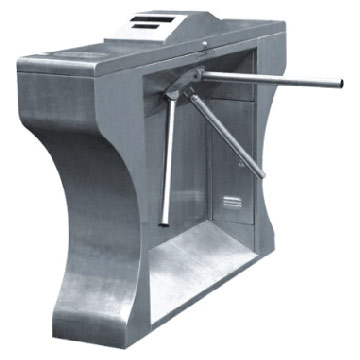 A diode allows current to flow in one direction but not the other.
Reverse Biasing
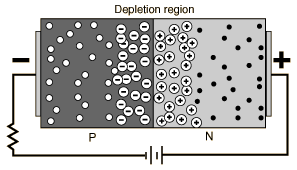 The application of a reverse voltage to the p-n junction will cause a transient current to flow as both electrons and holes are pulled away from the junction.
Reverse Biasing
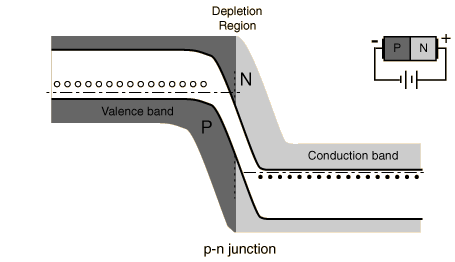 When the potential formed by the widened depletion layer equals the applied voltage, the current will cease except for the small thermal current.
When forward-biased, there is a small amount of voltage necessary to get the diode going. In silicon, this voltage is about 0.7 volts.
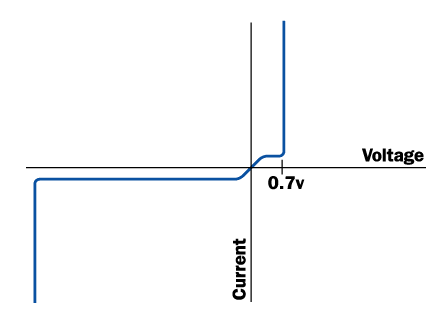 This voltage is needed to start the hole-electron combination process at the junction.
Diode Characteristic
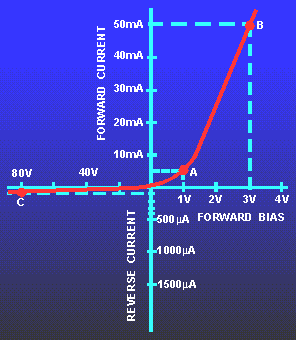 When reverse-biased, an ideal diode would block all current. A real diode lets perhaps 10 microamps through -- not a lot, but still not perfect.
Diode Characteristic
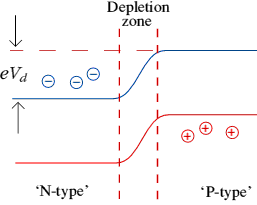 Usually, the breakdown voltage is a lot more voltage than the circuit will ever see, so it is irrelevant.